Педагогический вернисаж
Фото педагога
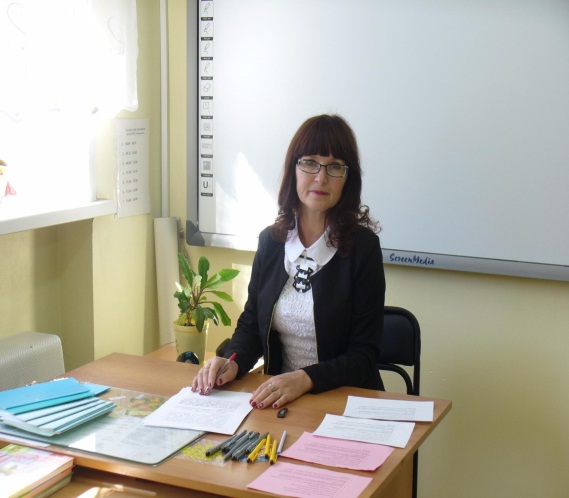 Крукова Любовь Юрьевна
Учитель начальных классов
Отделение МАОУ  «Голышмановская СОШ№1» «Голышмановская СКОШ №3»
 Мое педагогическое кредо: «Творить, пробовать, искать и развиваться»
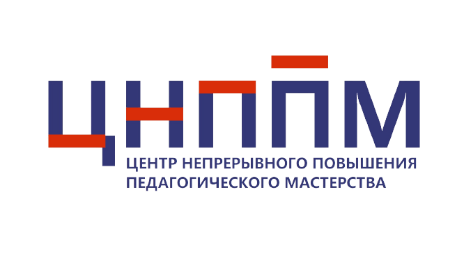 Коррекционные  технологии с использованием авторского пособия «Рукодельная азбука»
«Рукодельная азбука» -  авторское пособие изготовлено на каждую букву из разных материалов, причем  материал тесно связан с буквой, например, буква –Ш (из шерсти), буква В (из ваты) и т д
развитие  тактильных ощущений, формирование умения конструировать и  распознавать буквы русского алфавита. 
Прямая цель - связать форму букв с их звучанием; 
косвенная – подготовка к письму. 
Азбука - раскраска развивает зрительное восприятие, внимание, знание цветовой гаммы, координацию и моторику руки, соотнесение и дифференциация печатных и письменных букв.
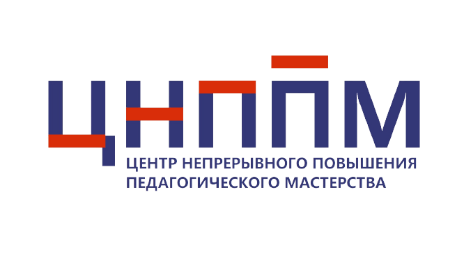 Применение на педагогическом форуме«Признание - 2022»
Педагогический форум
Участники : педагоги, воспитатели
Тема: Лучшие педагогические практики
   Презентация  применения  на уроках чтения, коррекционно-развивающих занятий

Необходимые материалы: листы -раскраска с заданиями, шерсть, вата, клей - карандаш, влажные салфетки, цветной карандаш
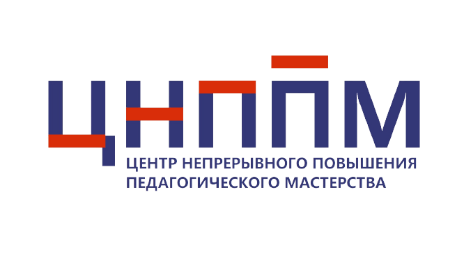 Применение на форуме
Фото 1
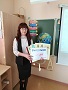 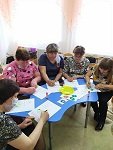 Фото 2
Фото 4
Фото 3
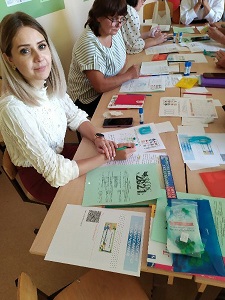 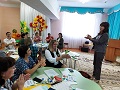 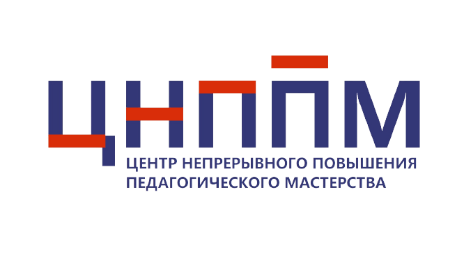